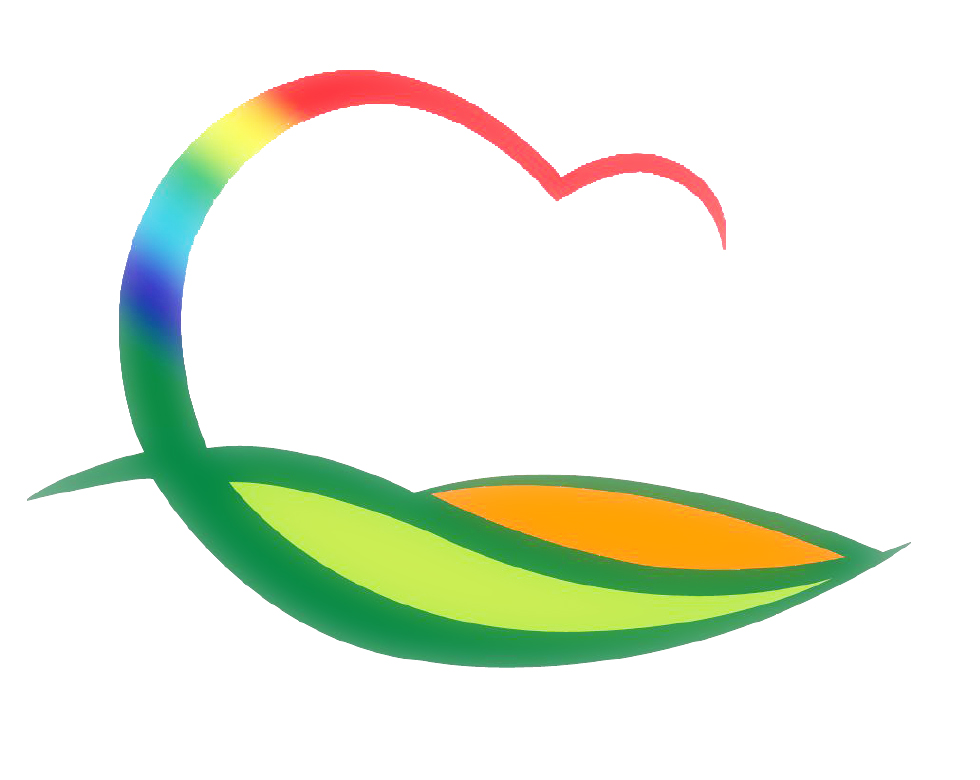 가 족 행 복 과
3-1. 보육정책심의위원회 개최
9. 27.(화) 14:00 / 상황실 / 행정복지국장 외 11명
영동군 육아종합지원센터 위탁자 선정
3-2. 2022년 가을학기 식중독 예방 점검
9. 26.(월)~29.(목) / 식품안전팀 외 1명
학교(초,중,고,대) 11개소 및 집단급식소 식품판매업 2개소
3-3. 코로나19 가을 재확산 대비 생활방역점검
9. 26.(월)~30.(금) / 유흥시설 및 식당, 카페 / 식품안전팀장 외 13명
세부방역수칙(권고) 홍보 및 안내